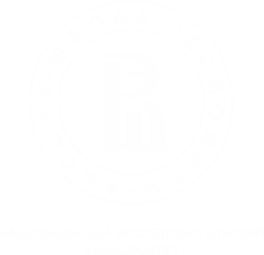 Факультет компьютерных наук Департамент программной инженерии
Обеспечение качества и тестирование
Семинар 7: Мутации исходного кода
Москва, 2020
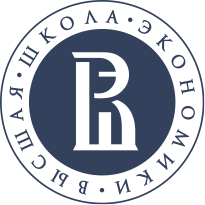 Факультет компьютерных наук / Департамент программной инженерии
Покрытие кода
Покрытие кода — мера, используемая при тестировании программного обеспечения. Она показывает процент исходного кода программы, который был выполнен в процессе тестирования.
<номер>
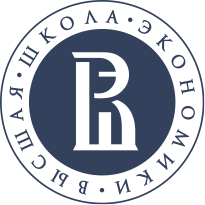 Факультет компьютерных наук / Департамент программной инженерии
Покрытие кода
На основе структурных элементов тестируемой системы, которые выполняются или задействуются в ходе тестирования. 
На основе структуры входных данных, используемых во время тестирования. 
На основе элементов требований, проверяемых при выполнении тестов. 
На основе явно сформулированных предположений об ошибках, выявление которых должны обеспечить тесты. 
На основе произвольных моделей устройства или функционирования тестируемой системы
<номер>
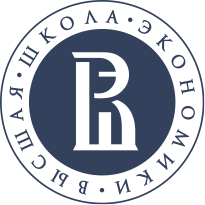 Факультет компьютерных наук / Департамент программной инженерии
Мутационное тестирование
Мутационное тестирование - это метод тестирования ПО, основанный на всевозможных изменениях исходного кода и проверке реакции на эти изменения набора автоматических тестов. Если тесты после изменения кода успешно выполняются, значит либо код не покрыт тестами, либо написанные тесты неэффективны. 
Критерий, определяющий эффективность набора автоматических тестов, называется Mutation Score Indicator (MSI).
<номер>
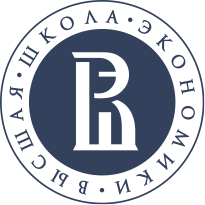 Факультет компьютерных наук / Департамент программной инженерии
Мутационное тестирование
Мутация (Mutation) - одно изменение исходного кода
Мутант (Mutant) - результат мутации, новый мутированный исходный код.
Убитый мутант (Killed mutant) - тесты отреагировали на изменение в коде и поймали ошибку(тесты упали).
Выживший мутант (Survived, Escaped Mutant) - после мутирования тесты успешно выполнились
Идентичные/эквивалентные мутанты - мутации, которые приводят к идентичному коду с точки зрения логики
<номер>
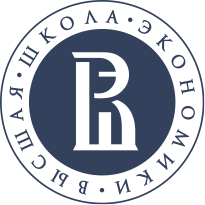 Факультет компьютерных наук / Департамент программной инженерии
Мутационные операторы
Мутационные операторы (Mutation Operator, Mutator):
Удалить оператор программы.
Заменить каждое логическое выражение на логическую константу «истина» или «ложь».
Заменить каждую арифметическую операцию на другую. Например, + на *, - или /.
Заменить каждую логическую операцию на другую. Например, > на >=, == или <=.
Заменить каждую переменную на другую (из той же области видимости). Переменные должны иметь одинаковые типы.
<номер>
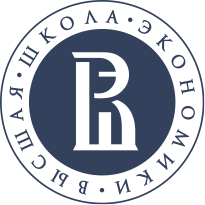 Факультет компьютерных наук / Департамент программной инженерии
Мутационное тестирование
RIP модель
<номер>
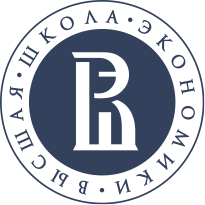 Факультет компьютерных наук / Департамент программной инженерии
Пример
Исходный код


if (a && b) {
    c = 1;} 
else {
    c = 0;
}
Мутант


if (a || b) {
    c = 1;} 
else {
    c = 0;
}
<номер>
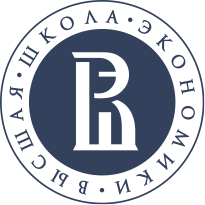 Факультет компьютерных наук / Департамент программной инженерии
Мутационное тестирование
Сильное мутационное тестирование требует выполнение всех трех условий и гарантирует что набор тестов в действительности может обнаружить изменение. 
Слабое мутационное тестирование (или слабое мутационное покрытие) требует выполнение только первых двух условий. Слабое мутационное тестирование тесно связано с методами покрытия кода.
<номер>
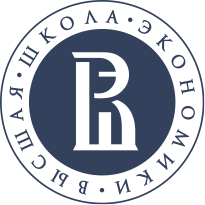 Факультет компьютерных наук / Департамент программной инженерии
Мутационное тестирование
Инструменты:
PIT mutation 
muJava
Mutator
<номер>
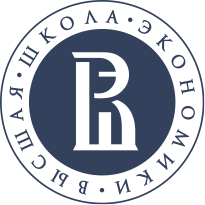 Факультет компьютерных наук / Департамент программной инженерии
HOMEWORK 6
Account.java
Формулировка
Построить покрытие тестами класса Account(*)
Провести мутационное тестирование класса Account:
Привести пример убитых мутантов (для каждого тестового метода)
Привести пример выжившего мутанта (если будет обнаружен) и изменение в тестах его убивающее.
Привести пример эквивалентного мутанта
Принимается
Файл с примерами мутантов
Отчет о покрытии(*)
<номер>
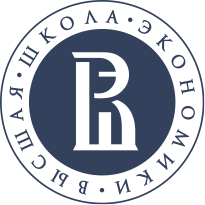 Факультет компьютерных наук / Департамент программной инженерии
литература
Про мутационное тестирование https://habr.com/ru/post/334394/
https://pitest.org
Пример работы с PIT mutator - https://habr.com/ru/post/139337/
Еще про мутационное тестирование http://getbug.ru/mutatsionnoe-testirovanie-na-prostom-primere/
JS - https://habr.com/ru/post/341094/ 
Python - https://habr.com/ru/company/vdsina/blog/512630/
<номер>
Спасибо! вопросы?
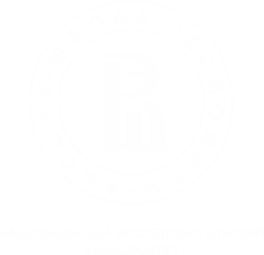